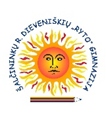 Smart Schools for Smart Age
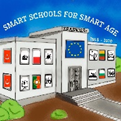 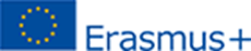 Lesson: Literature

Class: II G (10th)

Topic: ‘Dieviškoji Komedija’  by Dantė. The metaphoricality of the hell

Aim: to analyse the extracts and find out the main phenomena and ideas of Medieval literature

Goals: 
To learn about the life and the time Dantė lived at, its culture, political events. 
To be able to explain the meanings of the symbols mentioned in the text. 
To say the importance of the text for the personal experience.

https://www.youtube.com/watch?v=WbCngDp-ncQ&feature=youtu.be
https://quizizz.com/admin/quiz/5e57bb6bc25881001b0ae046/dant-pragaras
Self reflection and evaluation
https://quizizz.com/admin/quiz/5e57bb6bc25881001b0ae046/dant-pragaras